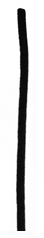 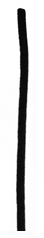 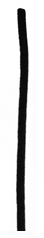 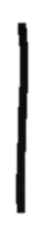 PENSA
FALA
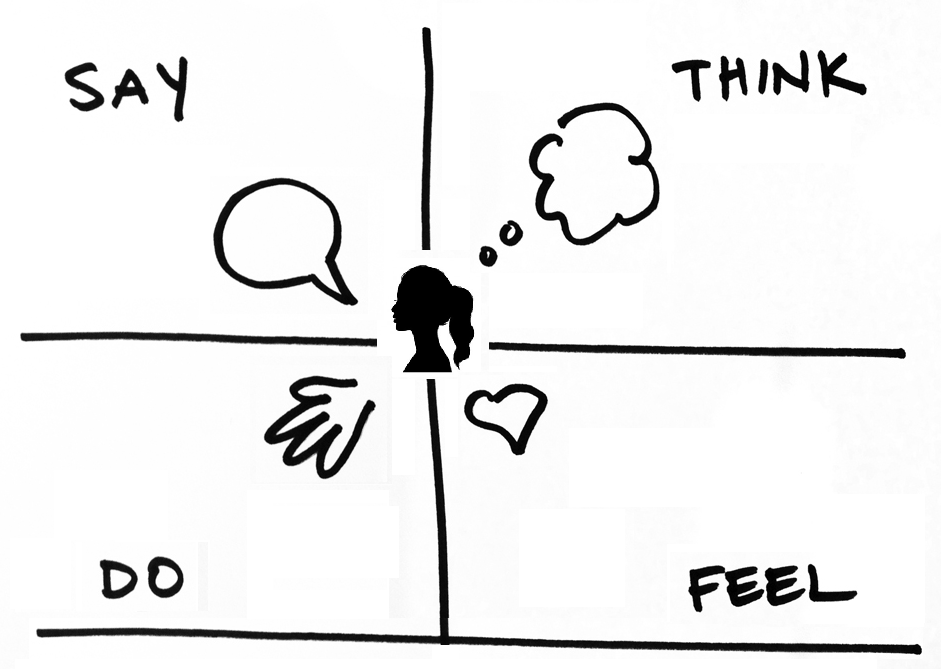 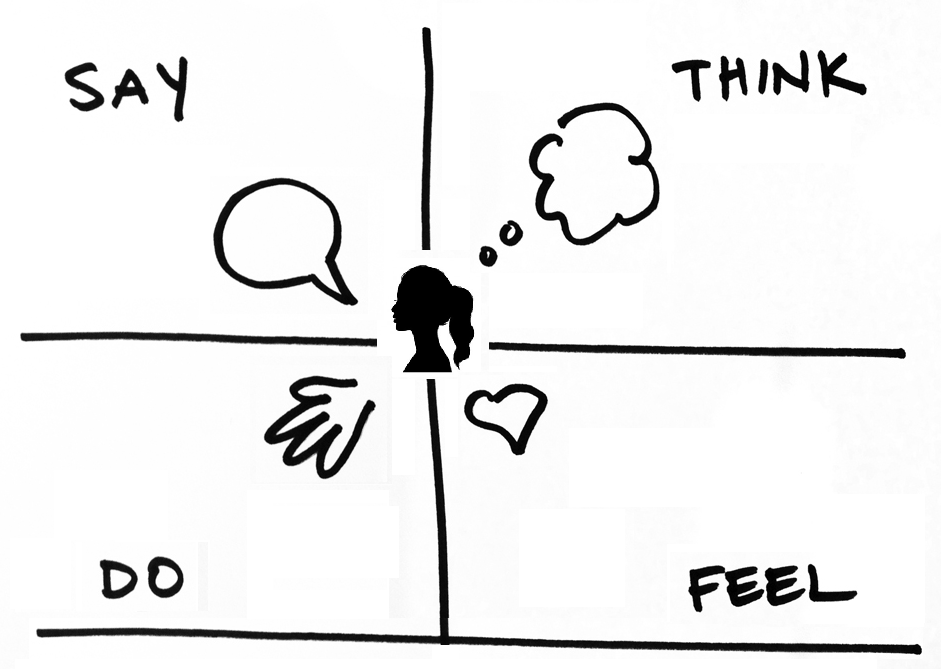 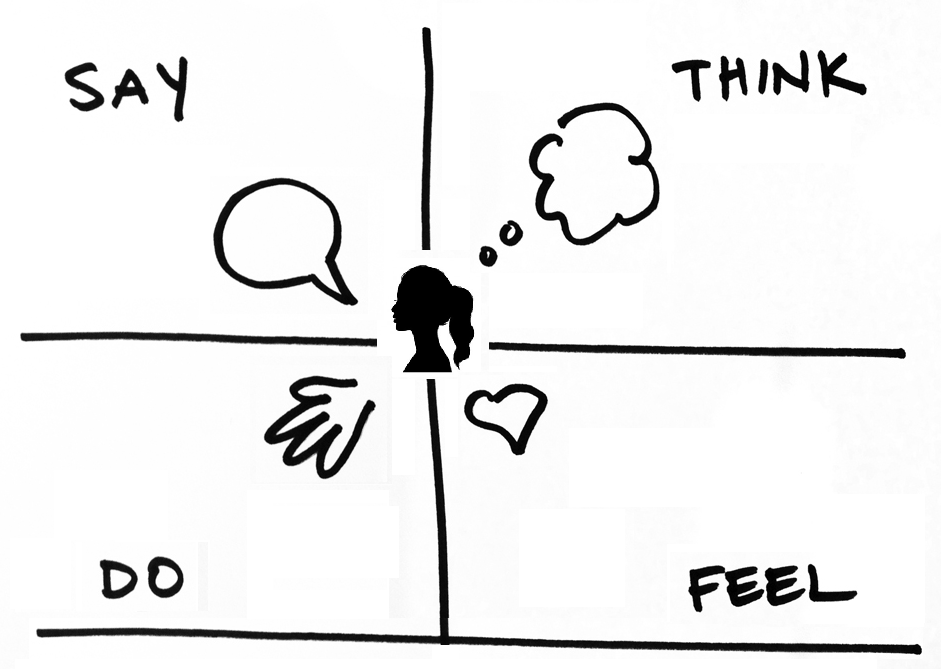 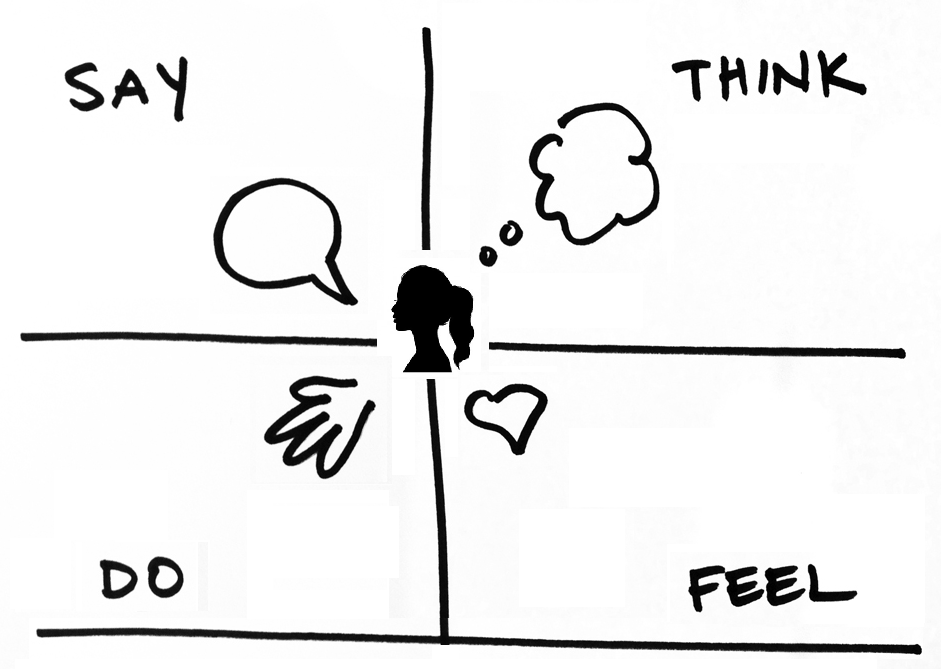 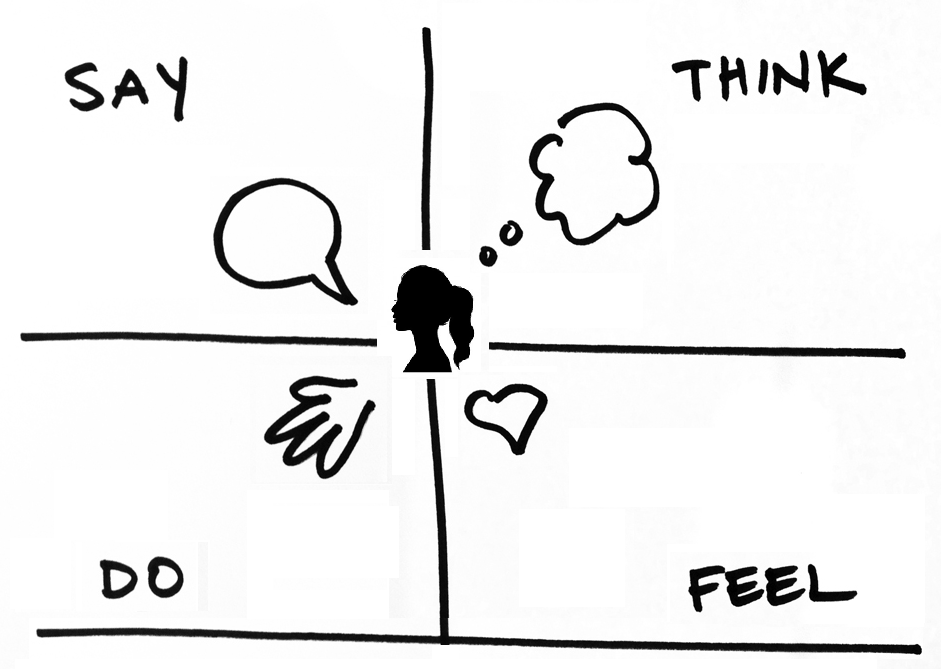 SENTE
FAZ
[Speaker Notes: 924 ok]